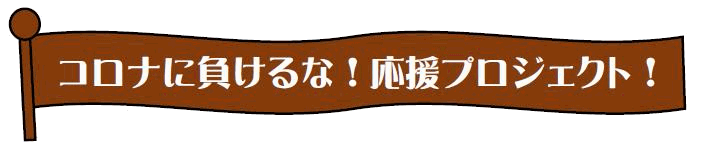 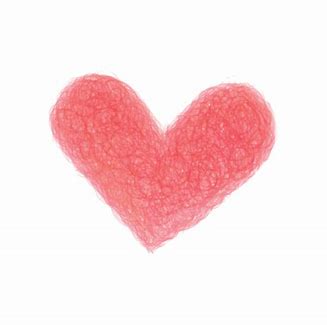 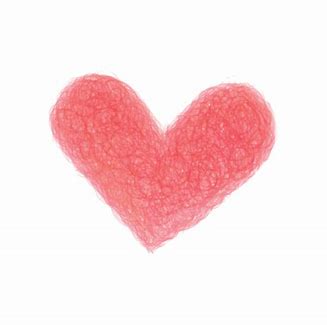 「ありがとう♡メッセージ」で心つながる、つなげよう